Lamella TechnologyPOWER Spot and LASER Luxe Lamellas
Everything from a single source
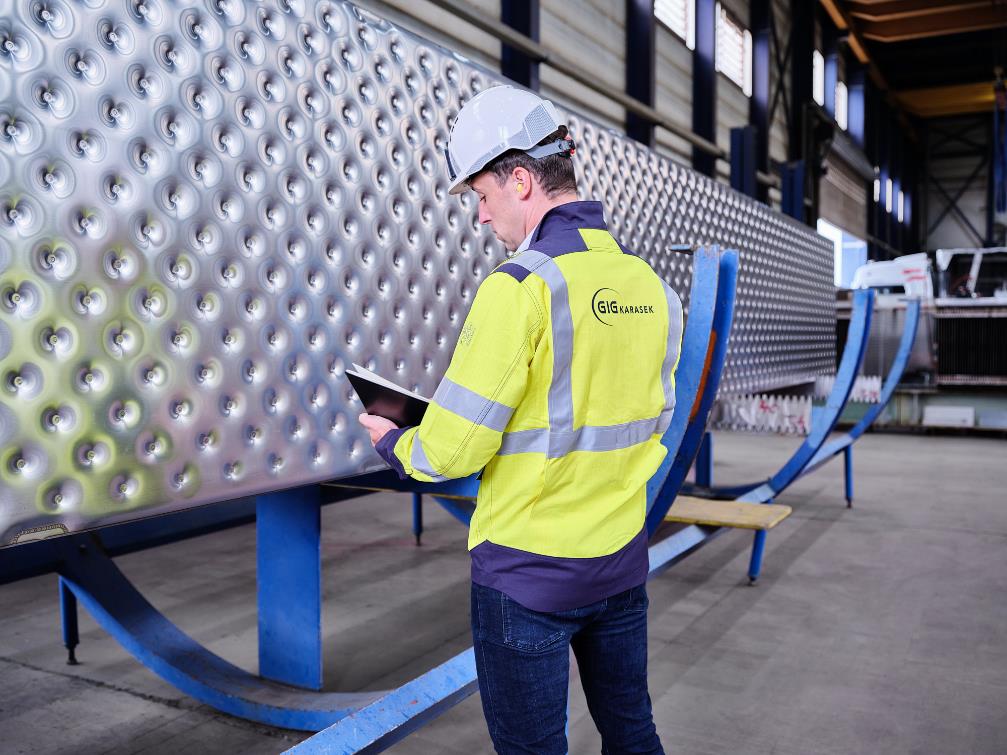 GIG Karasek supplies different…
Lamella formats
Materials 
Welding processes
Our core competence for decades:	Production of falling-film evaporators 
Made-in-Austria quality	Production in our inhouse lamella	production facility
POWER Spot and LASER Luxe lamellas
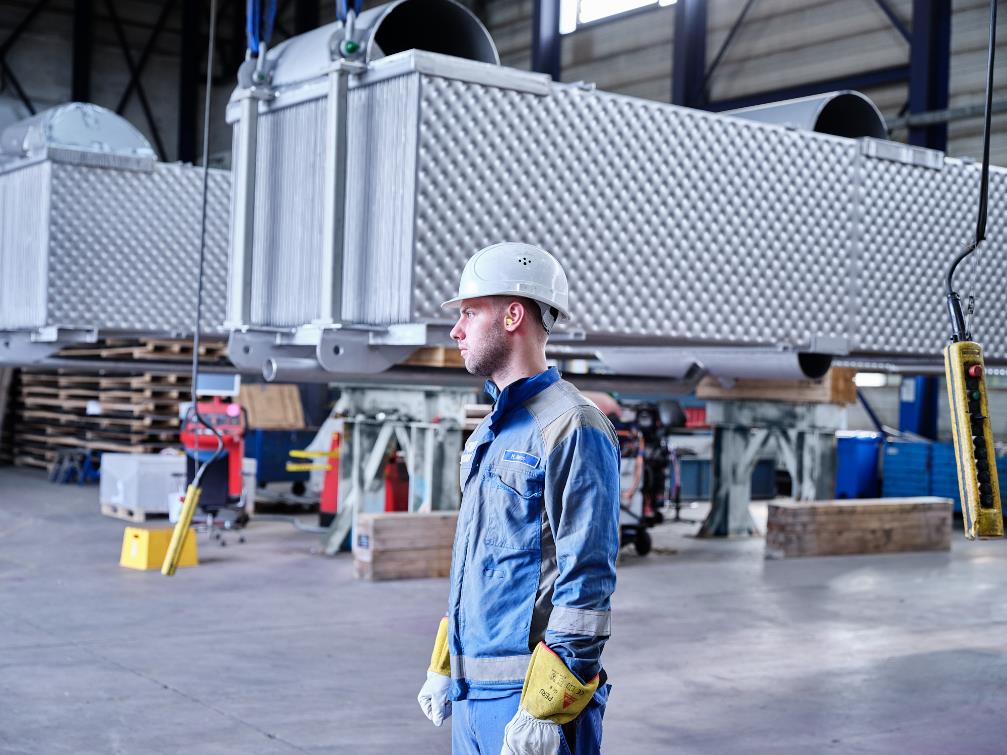 POWER Spot = spot-welded lamellas 
LASER Luxe = laser-welded lamellas

Both types feature long lifetime, 	minimal risk of fouling and corrosion	thanks to…
…plate forming process developed	by GIG Karasek
…fully closed edge welding
Lamella Production – inhouse production
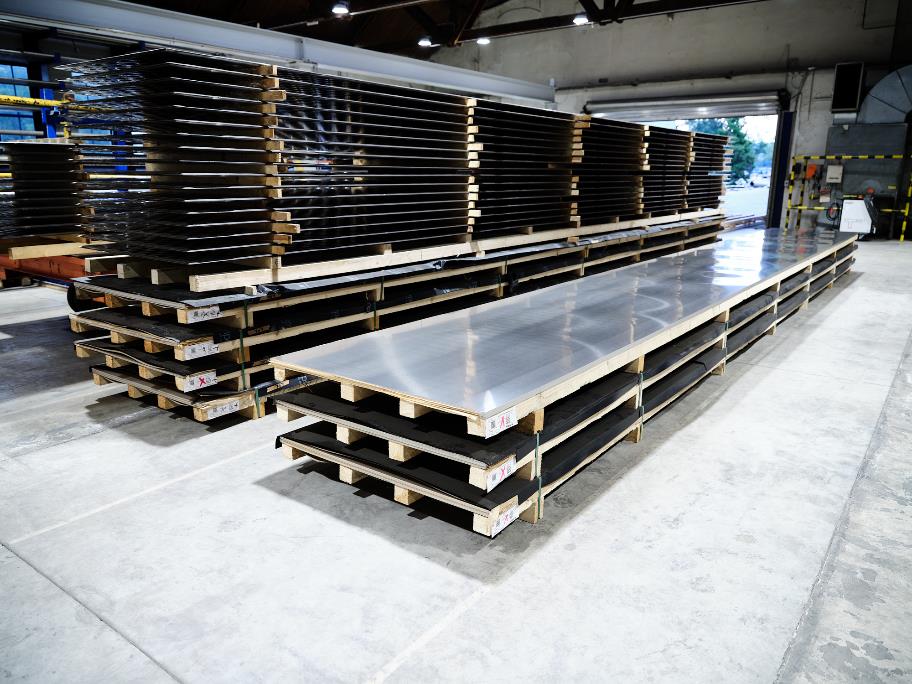 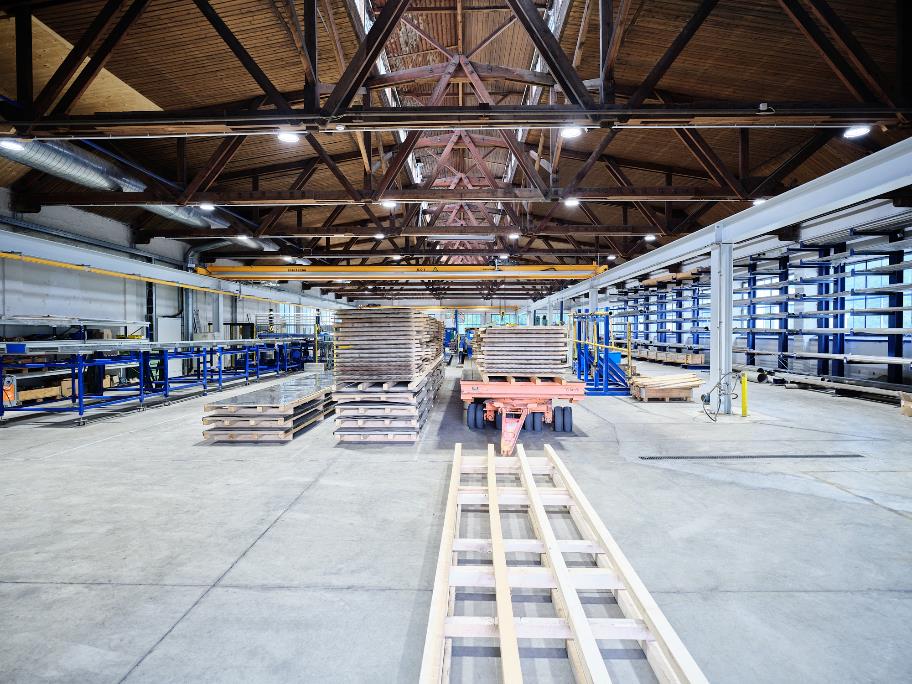 Lamella Production – inhouse production
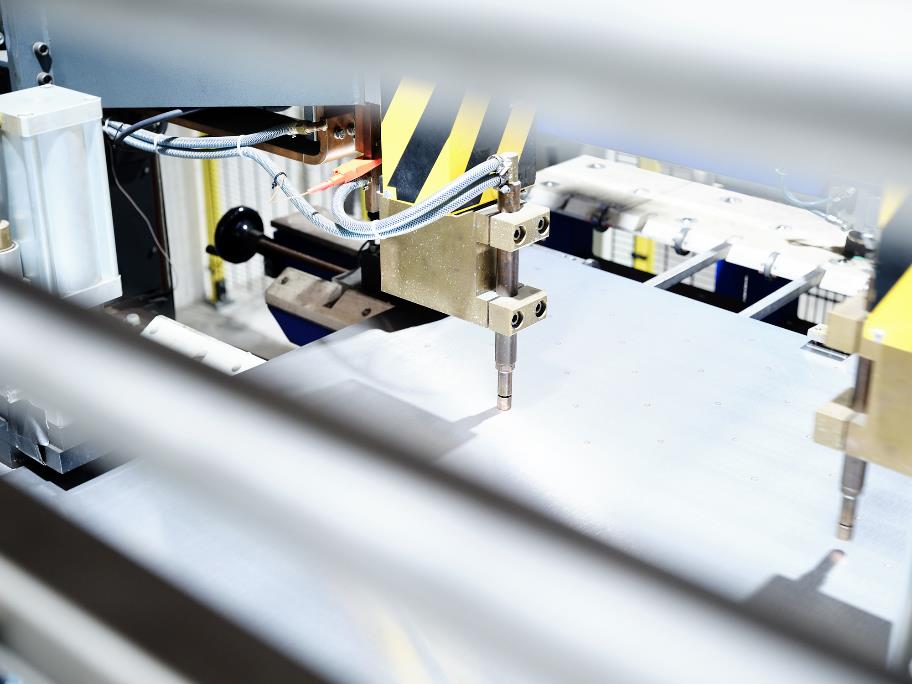 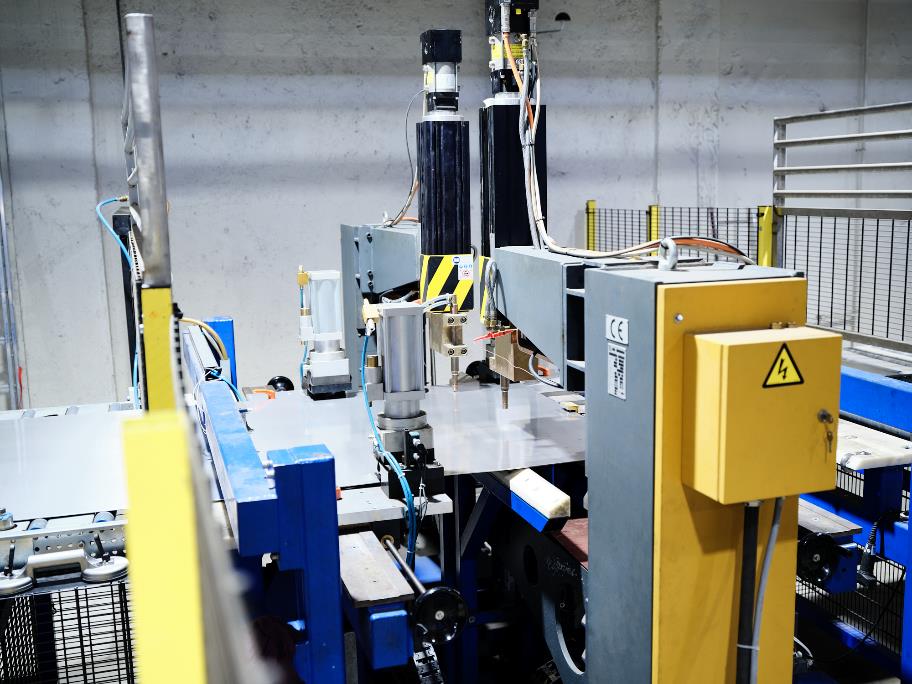 Lamella Production – inhouse production
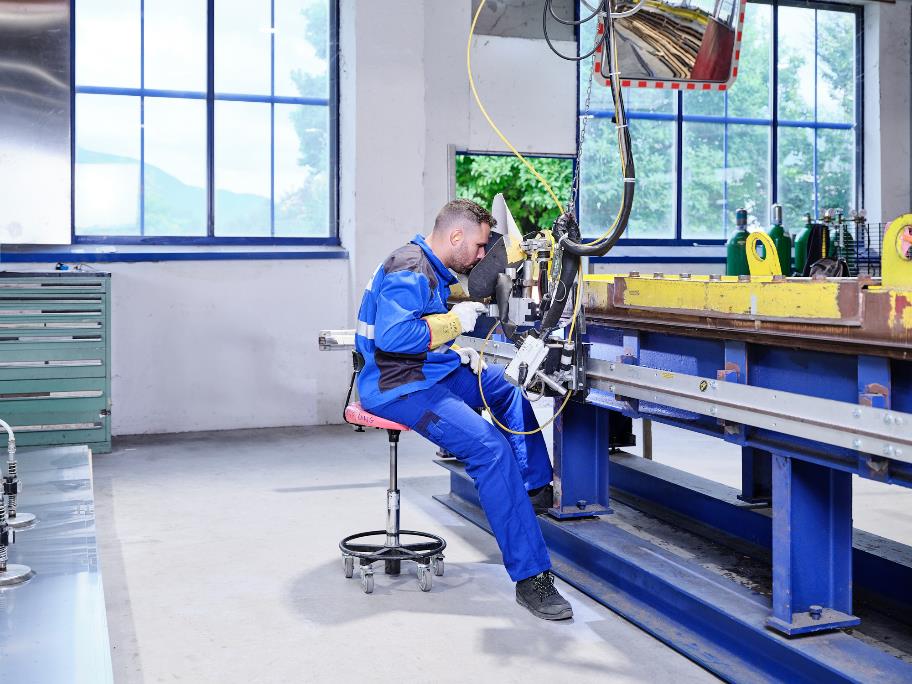 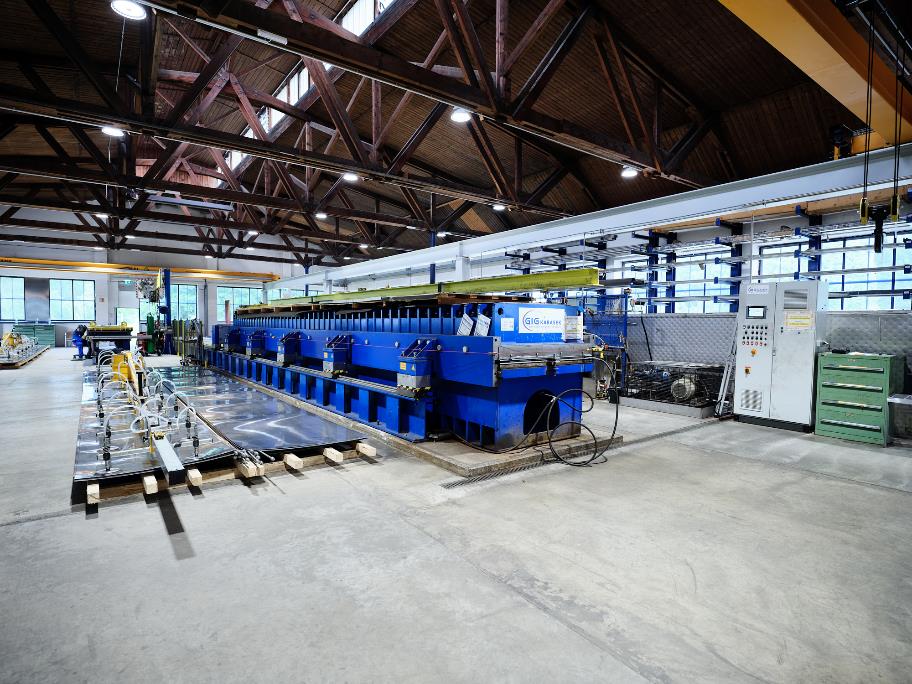 Lamella Production – inhouse production
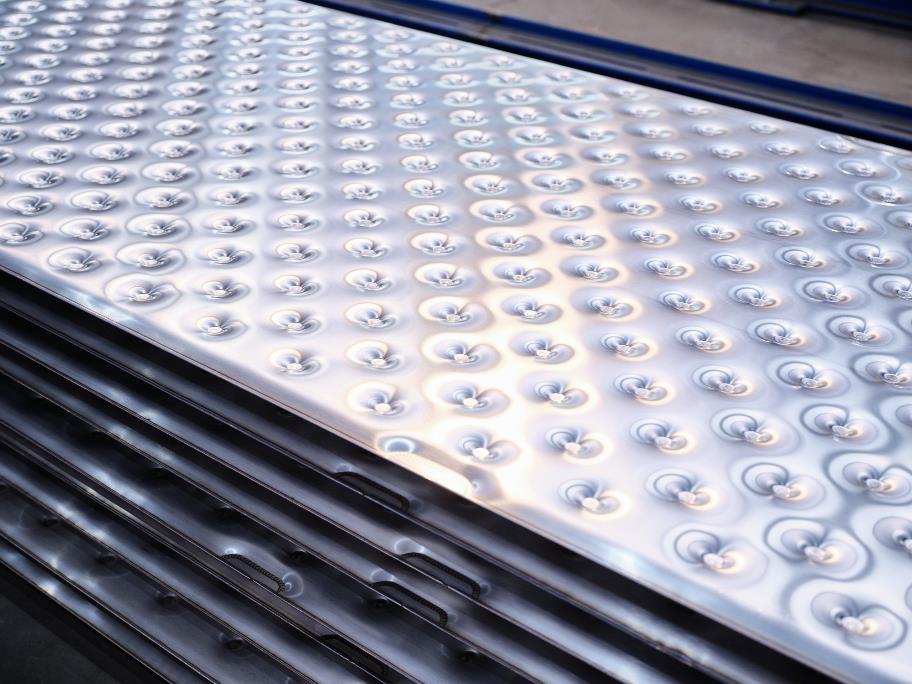 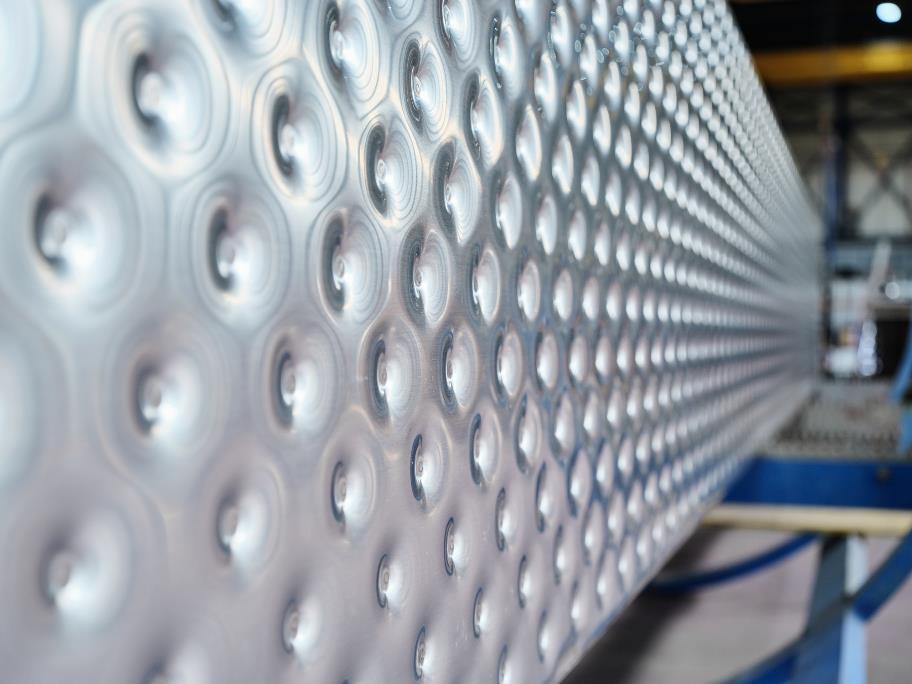 Lamella Production – inhouse production
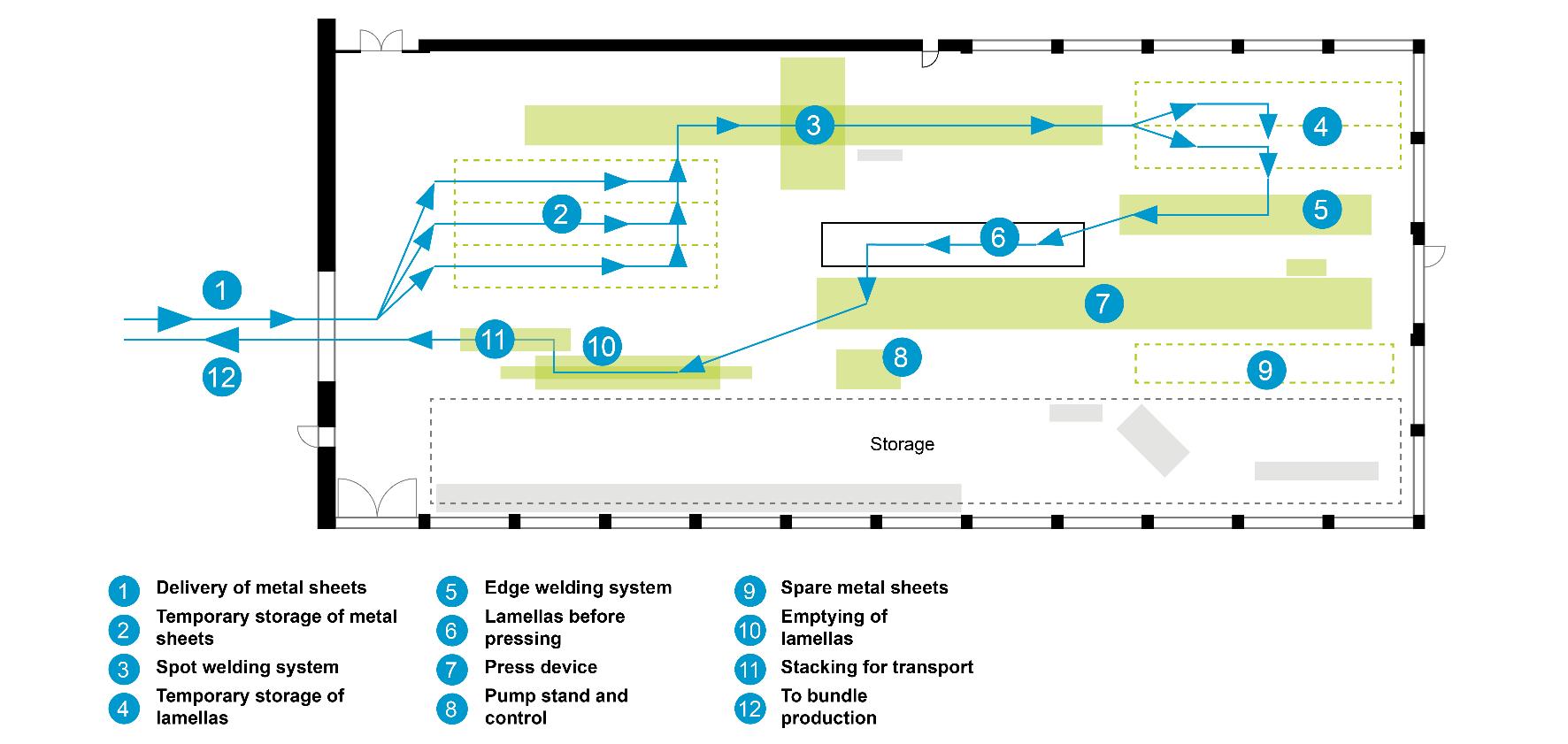 Power Spot – spot-welded lamella
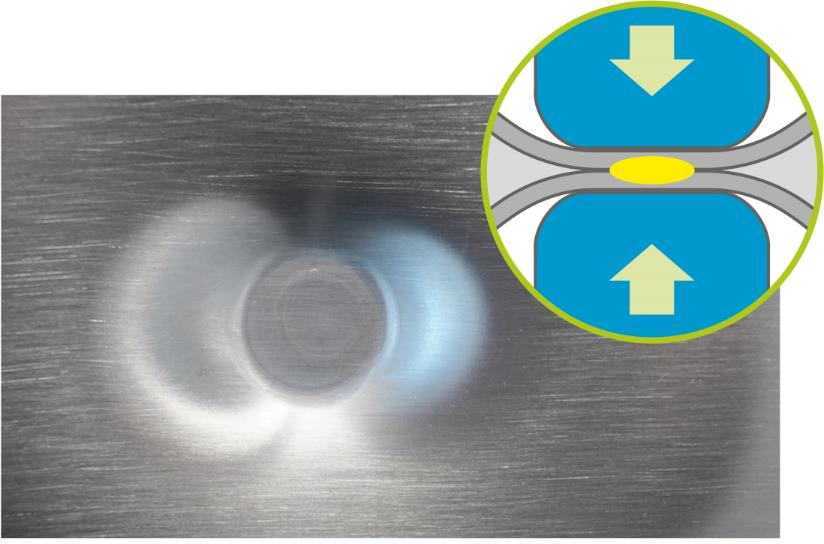 Smooth plate surfaces minimizes risk of fouling 	and corrosion
Material properties remain unchanged at the    spot-welding surface reducing the risk of corrosion
No stress in welding spot due to holding down 	   during inflation of the plates
Low pressure drop due to maximum widening heights    between plates (also with DUPLEX Steel)
Solid, durable and closed edge welding resulting 	   in minimum risk of corrosion at the edges Extreme long lifetimes, low risk of fouling and 	corrosion, outstanding quality
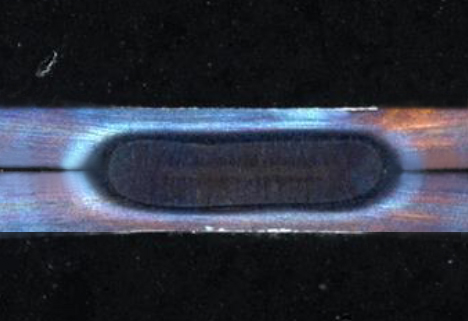 LASER LuXE – Laser-welded lamella
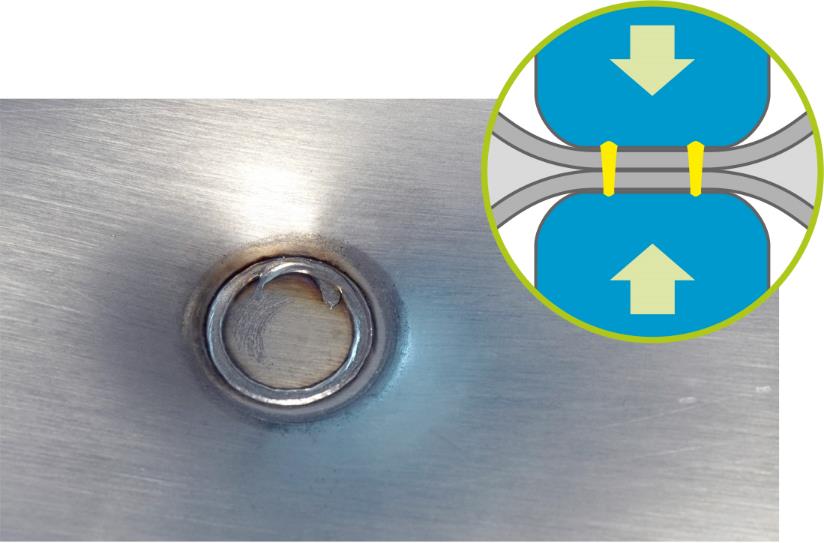 Strong and highly durable laser welding as     pillow plate weldings
Highest resistance against bursting due to latest 	laser welding technique
No stress in laser welding due to holding down 	during inflation of the plates
Low pressure drop due to maximum widening 	heights between plates (also with DUPLEX Steel)
Solid, durable and closed edge welding resulting 	in minimum risk of corrosion at the edges.
 Extreme long lifetimes, low risk of fouling and 	corrosion, outstanding quality
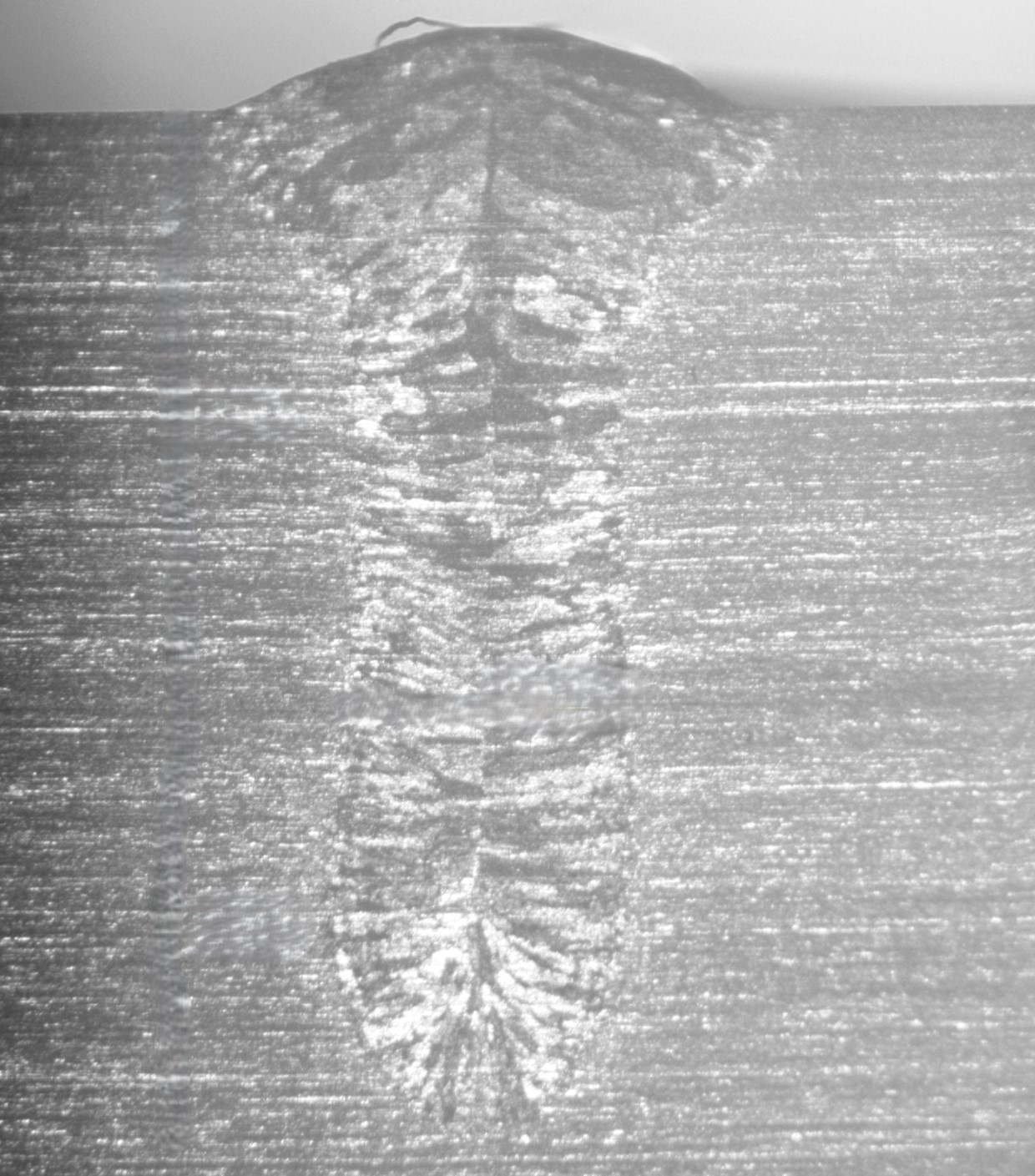 edge welding - Power Spot & Laser Luxe
Continuous edge welding for POWER Spot and LASER Luxe Lamellas
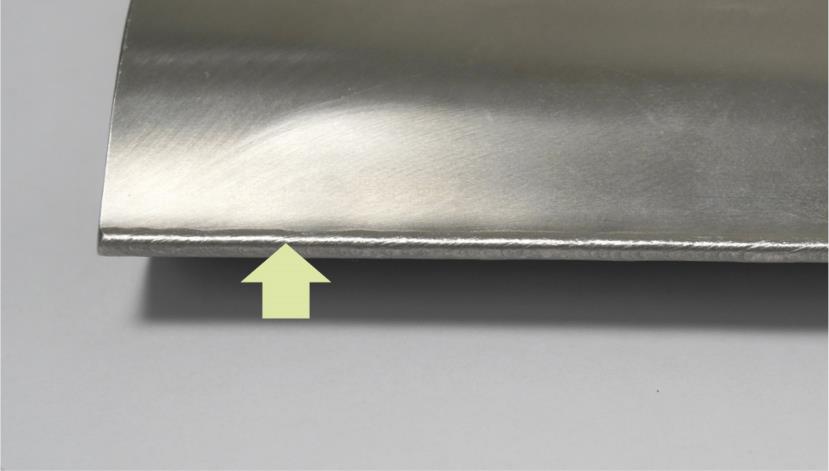 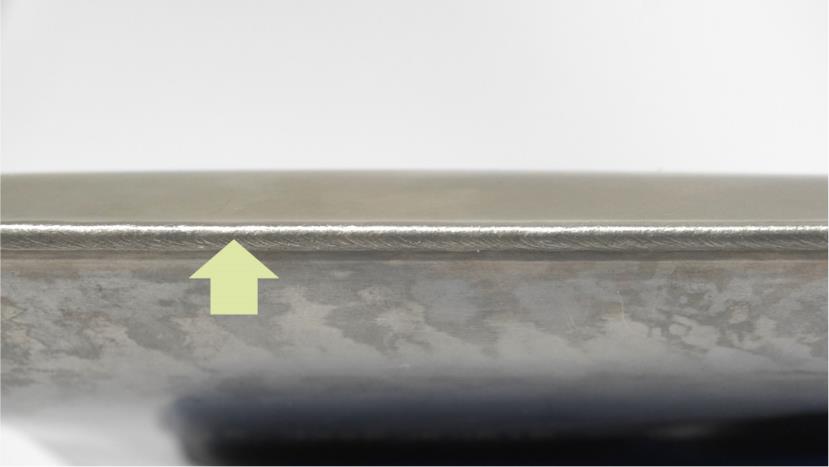 Lamellas in comparison
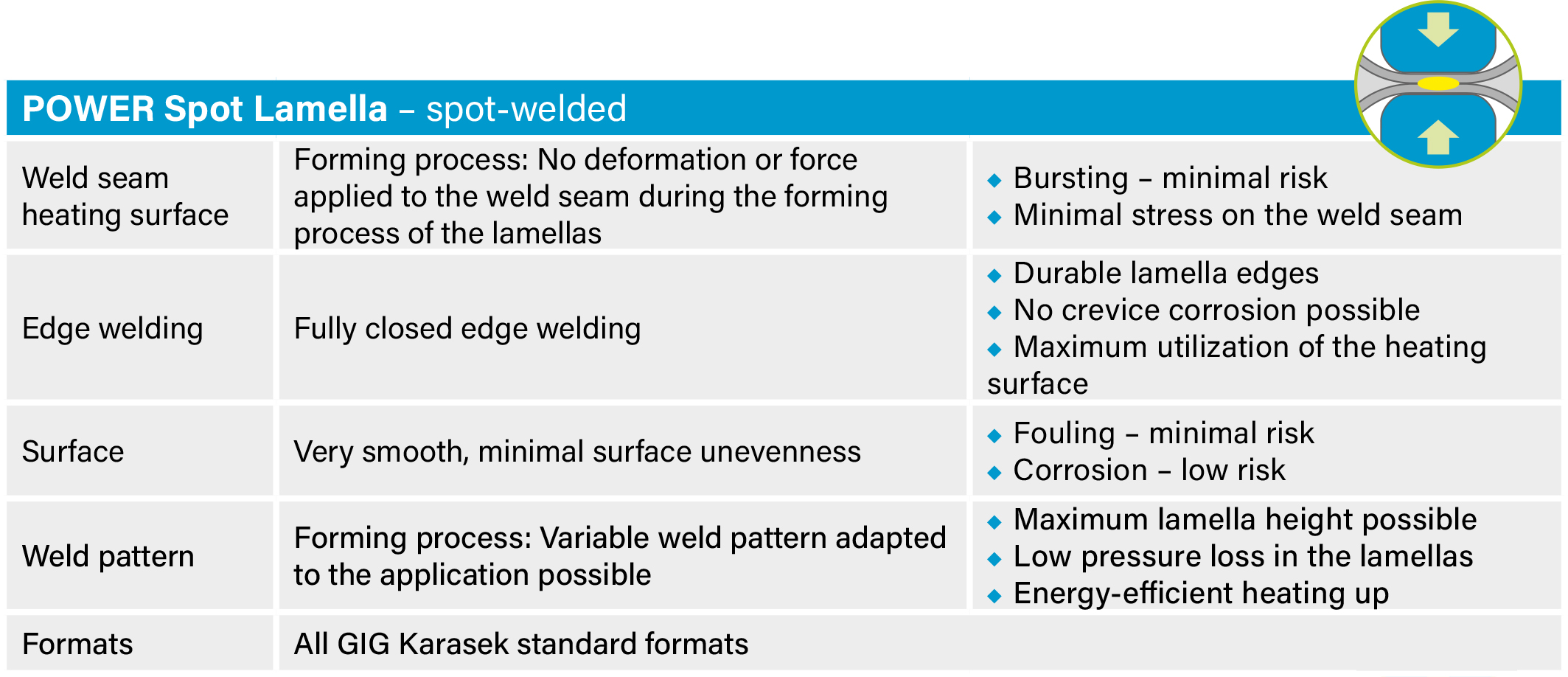 Lamellas in comparison
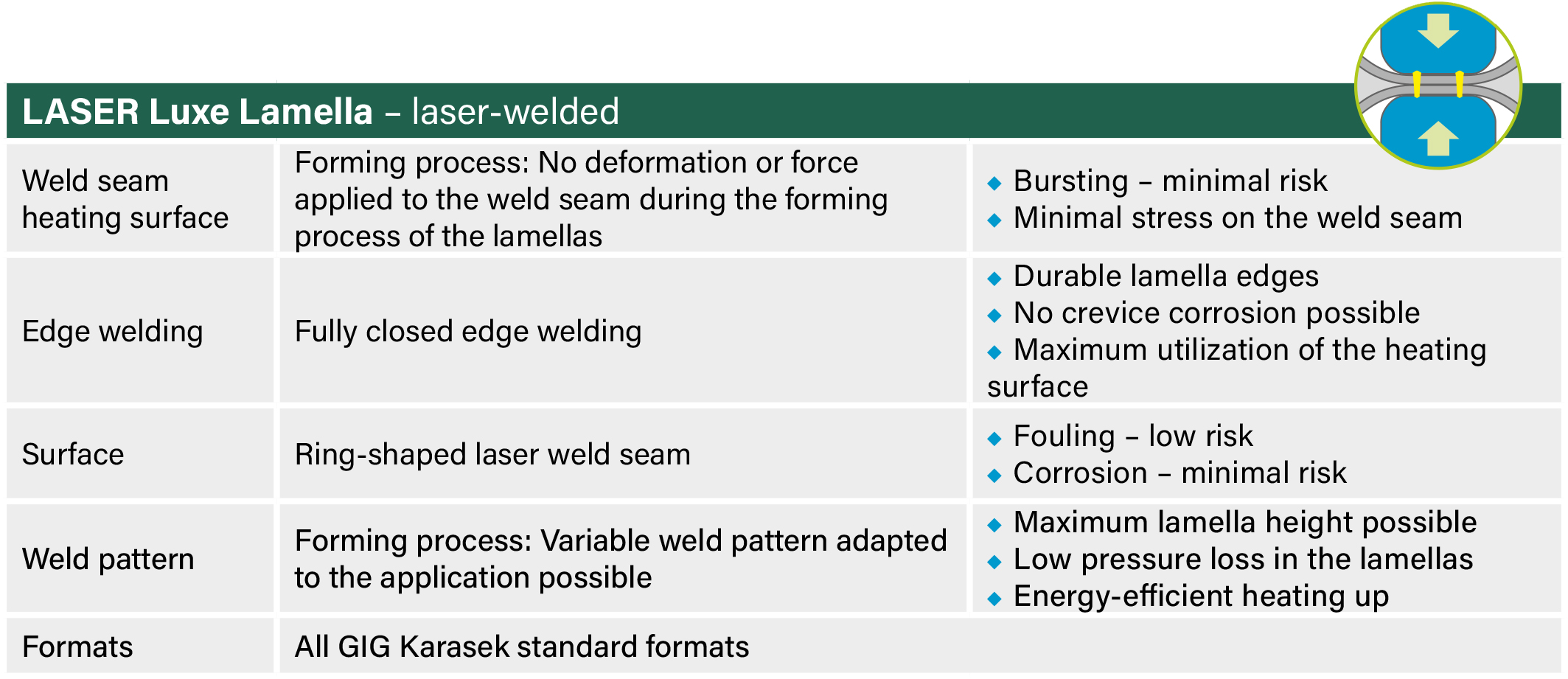 Lamellas in comparison
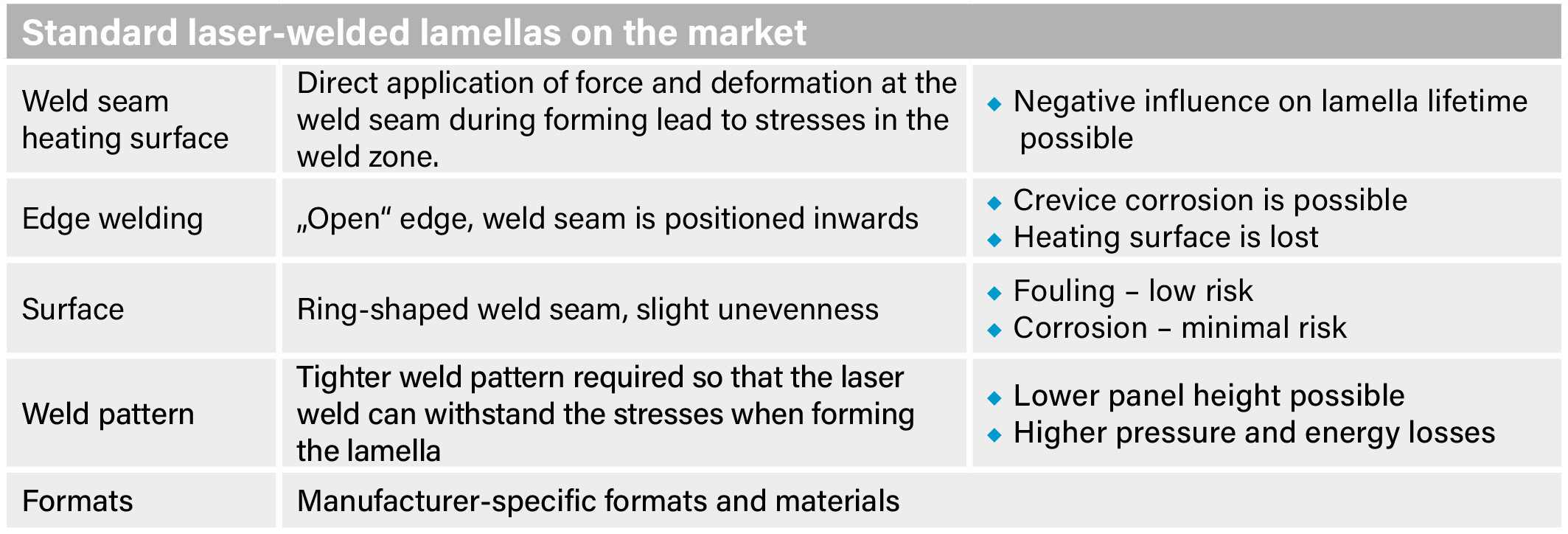 GIG Karasek Lamella Formats
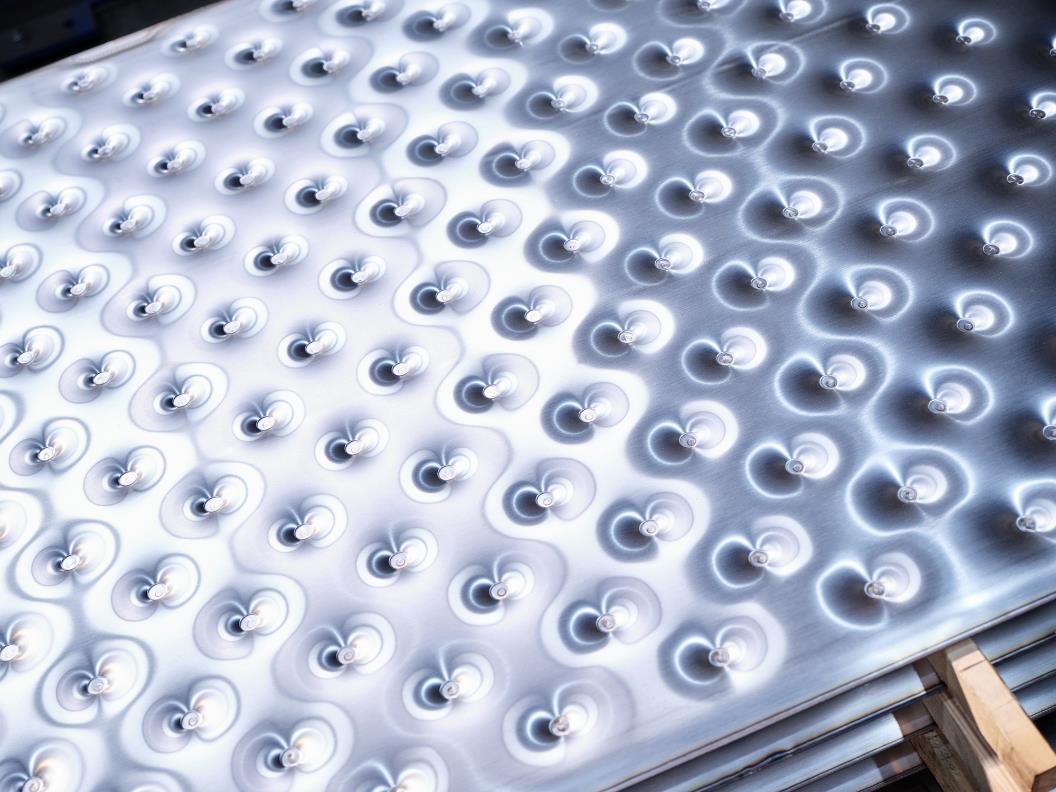 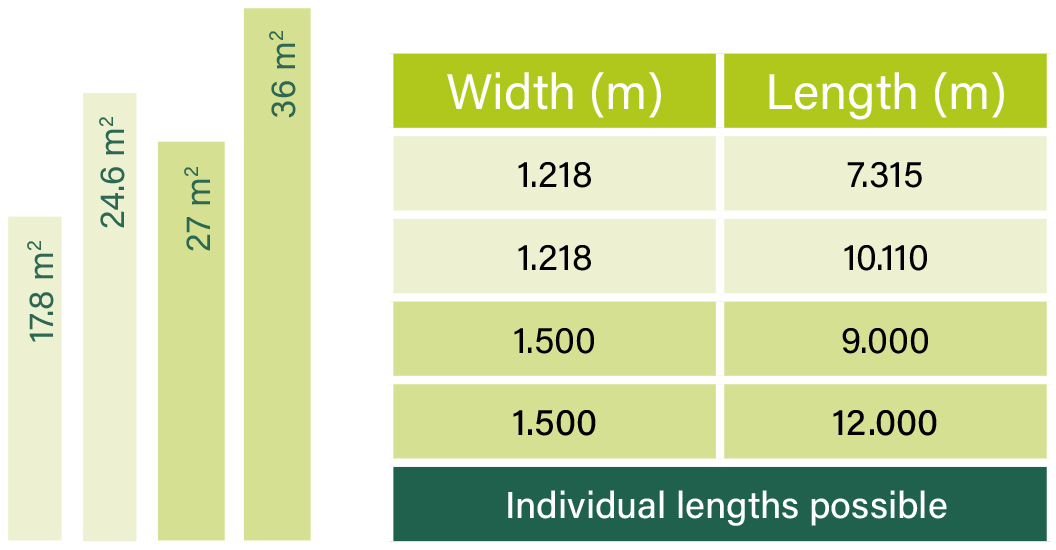 Lamella Materials
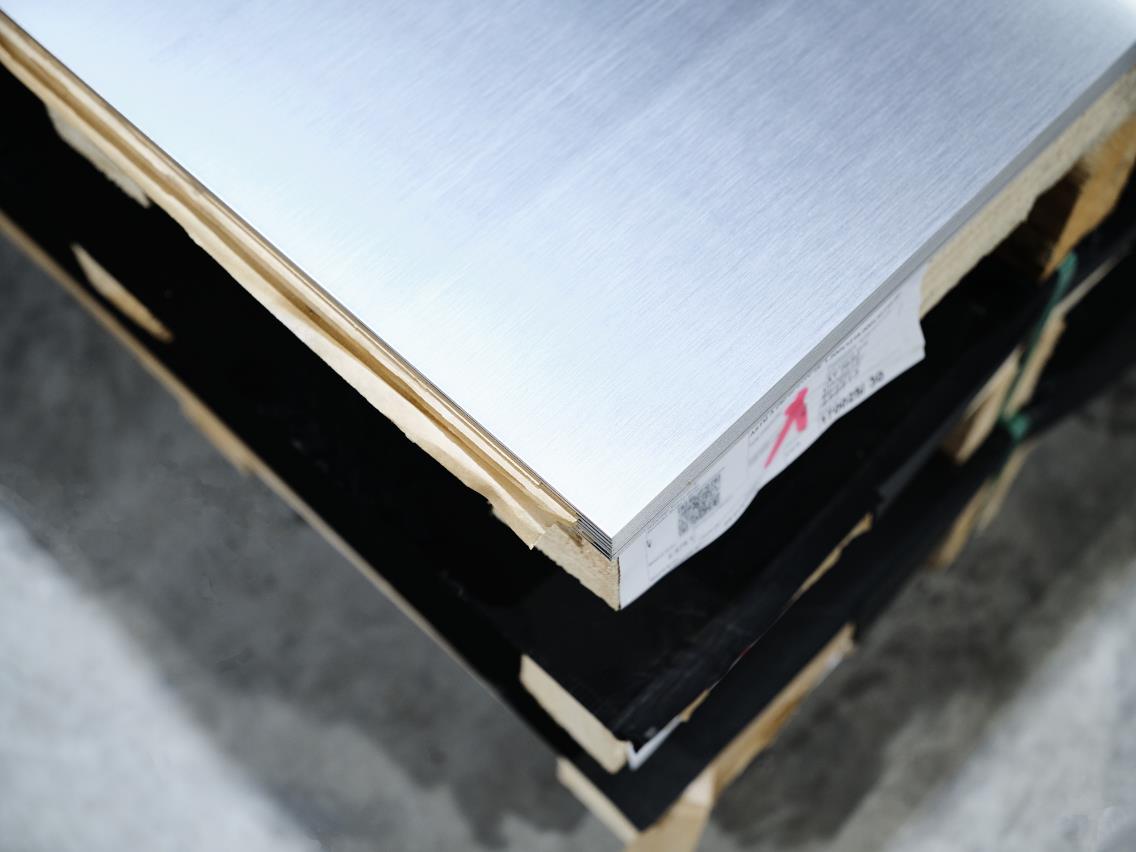 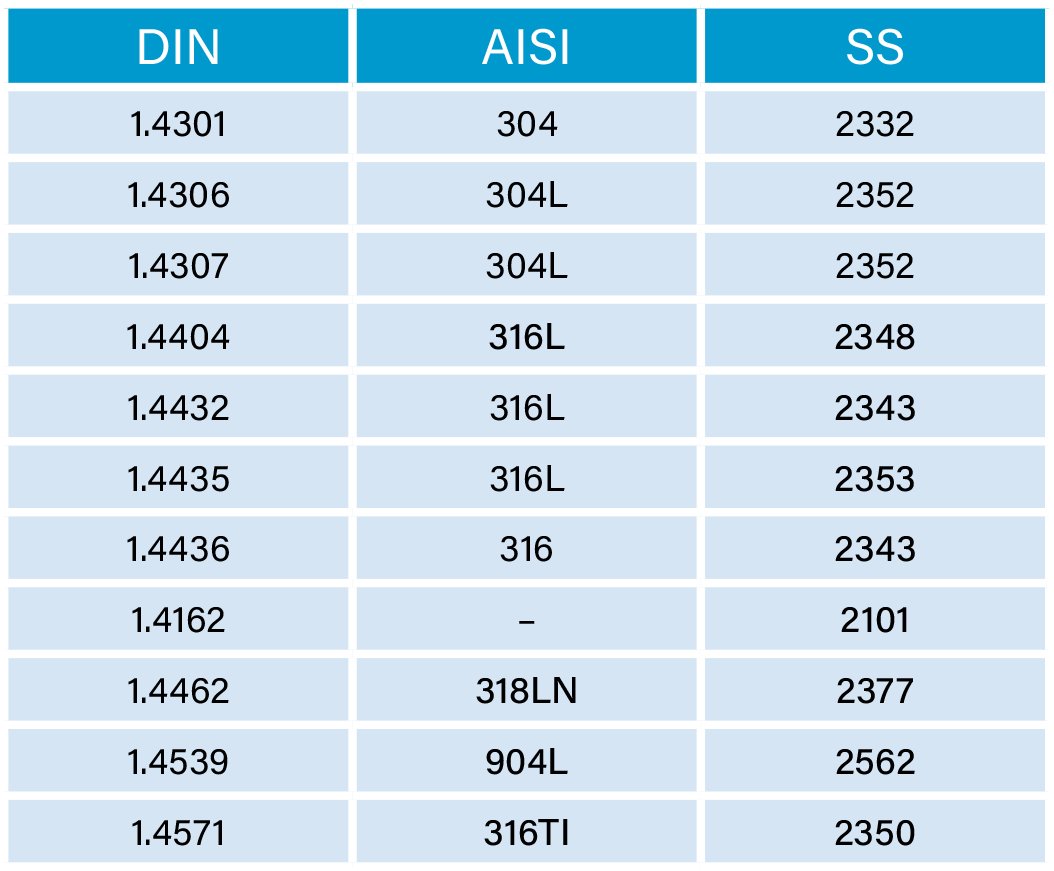 Advantages at a glance
Flexibility in terms of formats, materials, welding	processes and customer specific requirements
Minimal risk of fouling
Minimal risk of corrosion
Long lifetime
No stress or deformation of the weld seams during production
Robust edge welding
Optimum utilization of heating surface
Optimized spot- and laser-welding lamellas
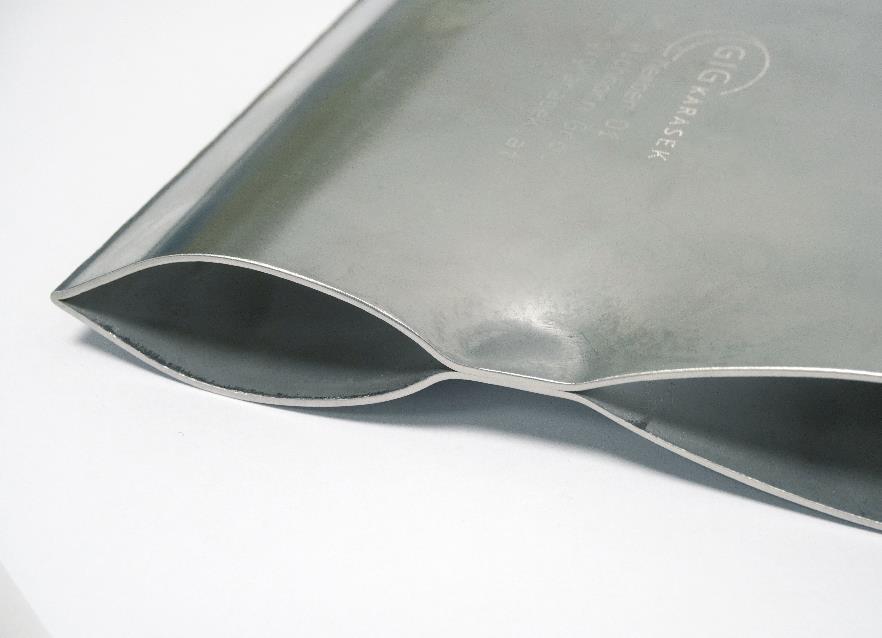 Bundle production – step by step
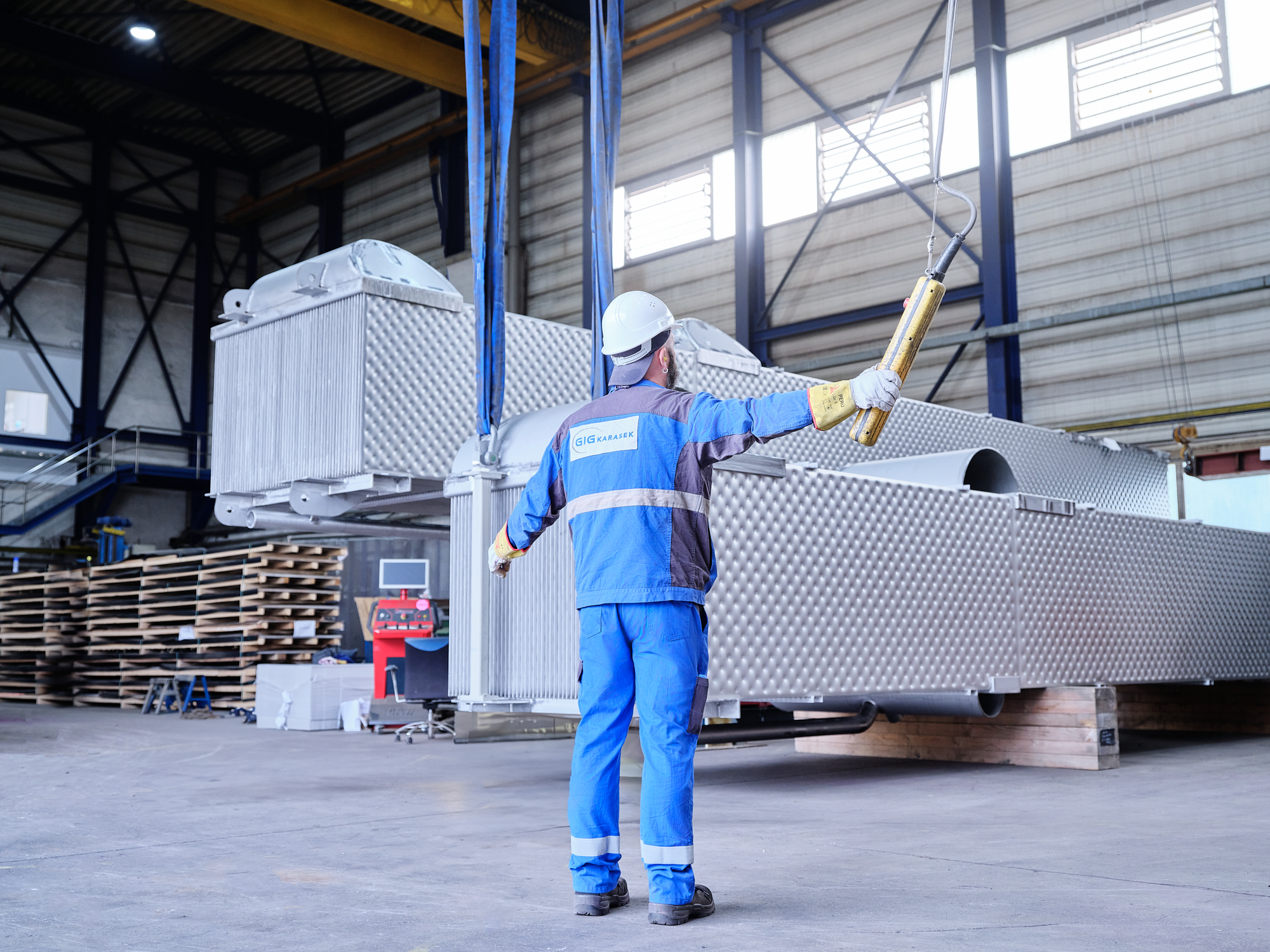 Lamellas are welded to a bundle with	the help of distance profiles
Welding of steam inlets and	condensate collectors
Production of distribution trays and	accessories
Certified pressure test
Pickling and passivation of the bundles
Packaging, transportation	& documents
Complete documentation
Bundle production
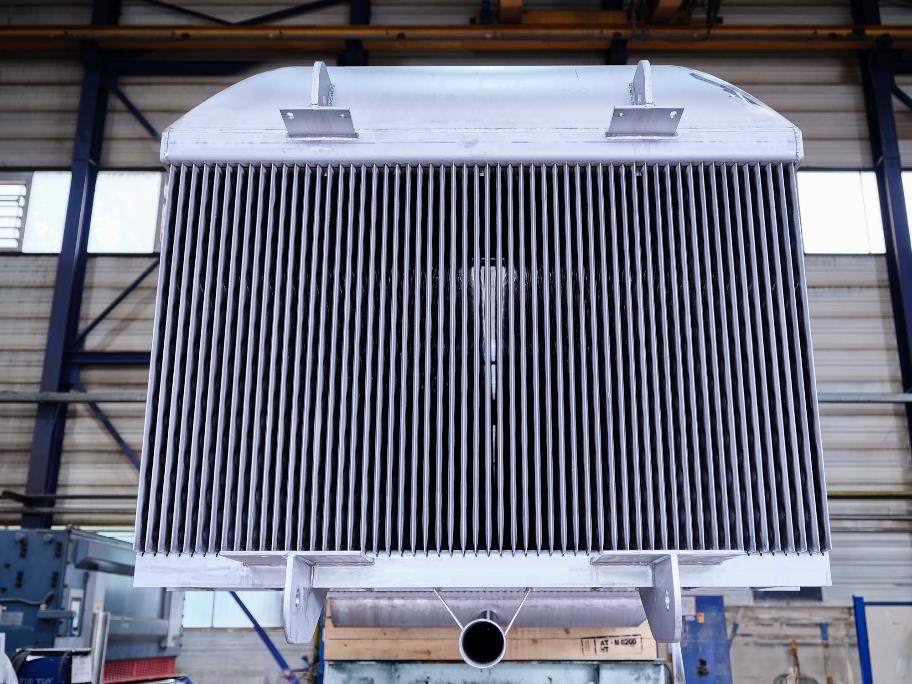 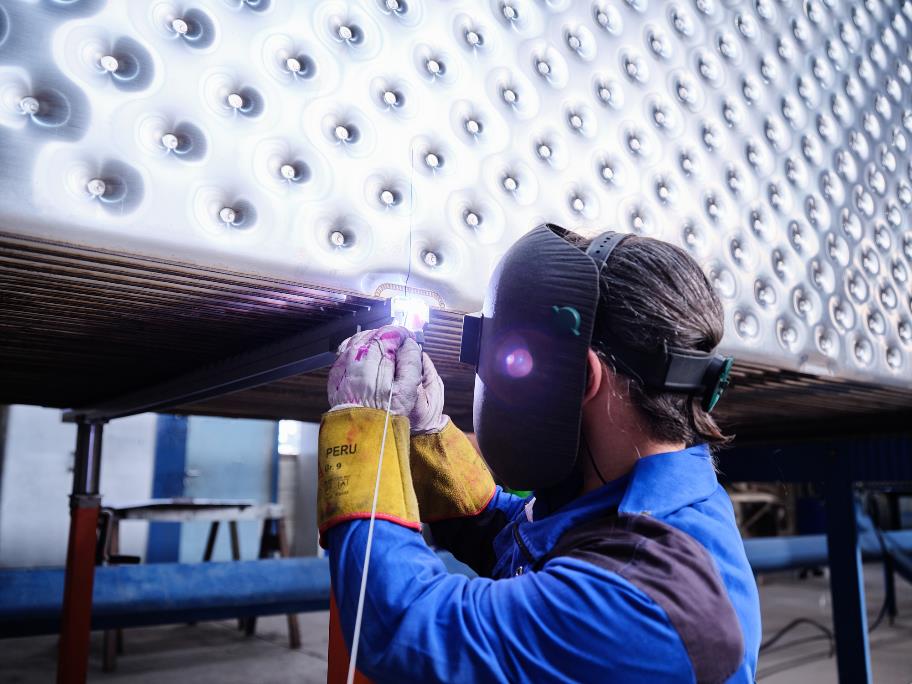 Quality assurance
Bundle replacement
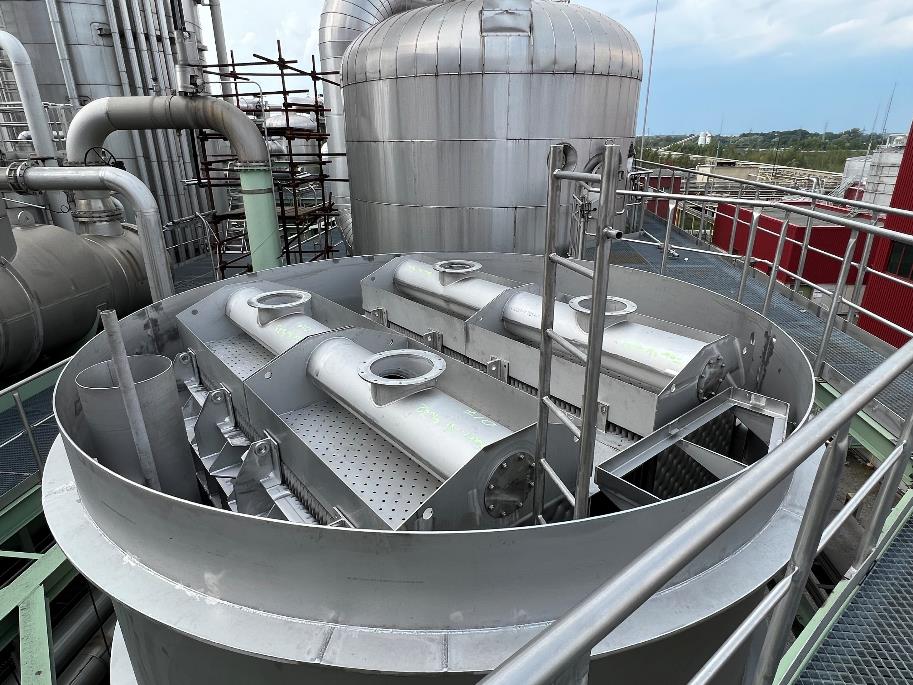 Retrofitting
End-of-life bundles are replaced with new bundles
Unchanged: system conditions, plate dimensions	and evaporation surface
Modernization in the shortest possible downtimes
Modernization at the lowest possible cost
Bundle replacement
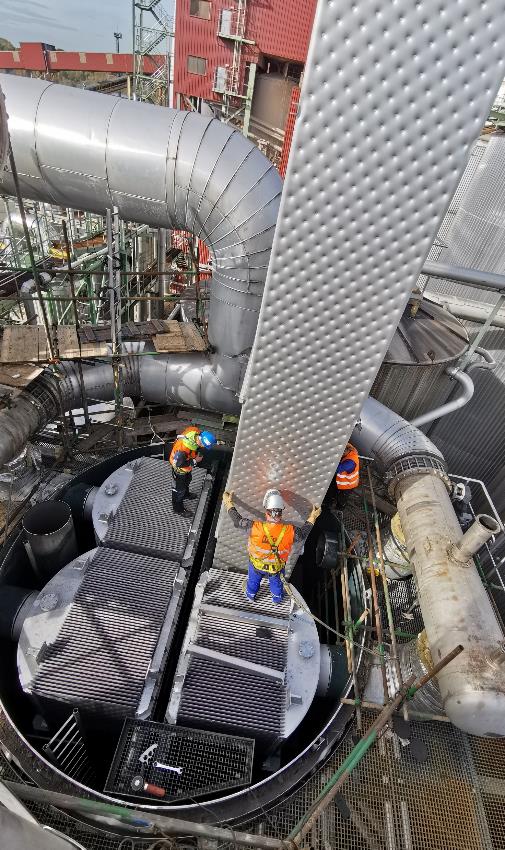 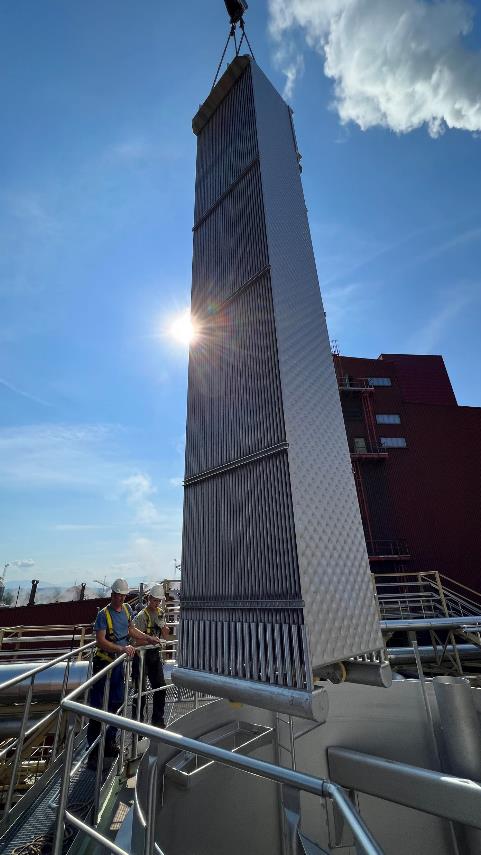 Debottlenecking
More extensive measures
Targeted examination and elimination of	problem areas in the process
Replacement of end-of-life bundles
Redimensioning of evaporation surface area

Investment still significantly smaller than   new system
Downtimes as short as possible
How to Increase Evaporation Capacity
Evaporation capacity is mainly increased by adding heating surface area to an evaporator
.
In any case a check and potential redesign is needed of following items: Vapor ducts, size of droplet separators, circulation pump and piping, transfer pumps, statics of the effect and foundation, etc.
The Bundle Replacement
Support on an EPC package delivery
Bundle design and constructional drawings
Inhouse fabrication
Bundle delivery on Site
Shutdown preparation and pre-assembly 
Shutdown activities
Dismantling of effect
Bundle lifting and reinstallation of new bundle
Revamping of the effect
Pressure test and quality control
Mechanical supervision and daily protocol
Installation service and sub-supplier coordination
Documentation and after sales service
Out of one hand, no interfaces
Fast and uncomplicated shutdown service
Reliable partner with dozens of references